Autoritratto all'età di vent'anni1879-1880Olio su tela, cm 35x26Arco, Municipio
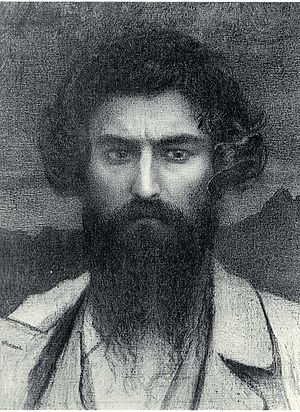 Giovanni Segantini, Autoritratto
Il Naviglio a Ponte San Marco, 1880
Zampognari in Brianza, 1883
A messa prima, 1885
Alla stanga, 1885
Savognino d'inverno, 1888-90 circa
Le due madri, 1889
L'angelo della vita, 1895
Vanità
La Natura
Traghetto all'Ave Maria(II versione)
l coro della chiesa di Sant'Antonio in Milano
La benedizione delle pecore, 1884, St. Moritz,
La raccolta del fieno, 1889
l lavoratore della terra o Lavoratore dei campi
Le cattive madri, 1894, Vienna, [Österreichische Galerie Belvedere Vienna]
Pascoli di primavera, 1896, MIlano, Pinacoteca di Brera
Le due madri
Trittico delle Trittico dell'Engadina 1, Alpi: Vita
Trittico dell'Engadina 3, Trittico delle Alpi: Morte
Trittico dell'Engadina 2
Il castigo delle lussuriose
Bevendo alla fontana (1887)
Frutto dell'amore (1900)
Ritorno dal bosco (1890)
Vanità (1897)
Vita angelica (1894)
Natura morta con S.CeciliaTempera su carta incollata su cartoncino, cm 74,5x54Milano, Civica Galleria d'Arte Moderna
Il coro di S.Antonio1879Olio su tela, cm 119,5x85Crema, collezione privata
ve Maria a trasbordo (I versione)1882Olio su tela, cm 84x64,5Zurigo, collezione privata
Zampognari in Brianza(1883-1885)Olio su tela, cm 107,2x192,2Tokyo, National Museum of Western Art
Studio per "A messa prima"1885Olio su cartoncino incollato su legno, cm79,8x58,2Euerbach, collezione Georg Schaefer
Alla stanga1886Olio su tela, cm 169x389,5Roma, Galleria Nazionale d'Arte Moderna
Gioia del colore1886Olio su tela, cm 56,5x79Milano, collezione privata
Ave Maria a trasbordo (Versione II)1886Olio su tela, cm 120x93San Gallo, Fondazione Otto Fischbacher
La portatrice d'acqua1886-1887Olio su tela, cm 74x45,5Wandenswil (Zurigo) collezione privata
La raccolta del fieno1889-1898Olio su tela, cm 137x149Comune di St. Moritz
Le due madri1889Olio su tela, cm 157x280Milano, Civica Galleria d'Arte Moderna
Alpe di maggio1891Olio su tela, cm 54,5x86,5Lugo di Vicenza, collezione Malinverni
Mezzogiorno sulle alpi1891Olio su tela, cm 77,5x71,5San Gallo, Fondazione otto Fischbacher
L'amore alla fonte della vita1896, Olio su tela, cm 70x98Milano, Civica galleria d'Arte Moderna
L'angelo della vita1896Matita dura su carta, cm 59,5x43St.Moritz, Museo Segantini
Le cattive madri1896-1897Graffito su cartone, cm 40x74Zurigo, Kunsthaus
La propaganda1897Gesso nero e bianco su carta, cm 51,3x53,7St.Moritz, Museo Segantini
Trittico della natura - La vita1898Carboncino e matita dura su carta, cm 137x108Winterthur, Stiftung fuer Kunst, Kultur und Geschichte
Trittico della natura - La natura1898Carboncino e matita dura su carta, cm 137x127Winterthur, Stiftung fuer Kunst, Kultur und Geschichte
Trittico della natura - La morte1898Carboncino e matita dura su carta, cm 137x108Winterthur, Stiftung fuer Kunst, Kultur und Geschichte
Ragazza che fa la calza 1988
Pomeriggio nelle alpi
Pascolo di Primavera